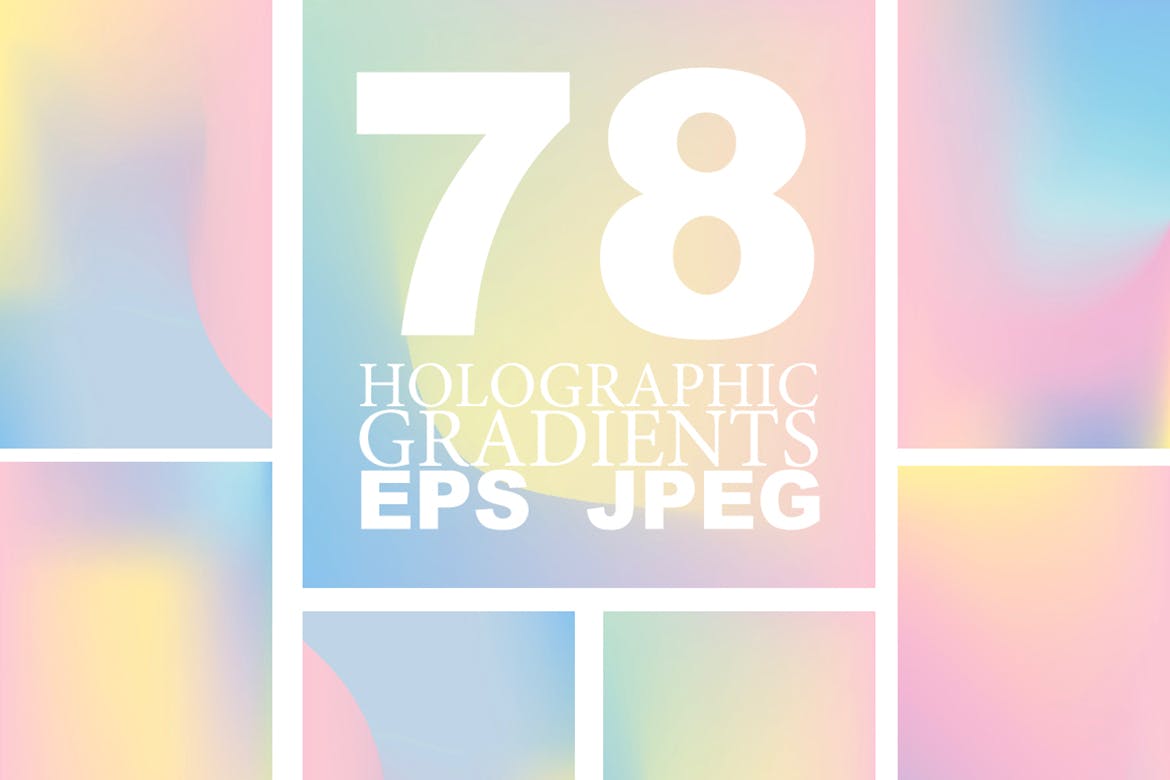 Business Plan
Personal Annual Summary
CLICK TO ADD UP TITLE HERE
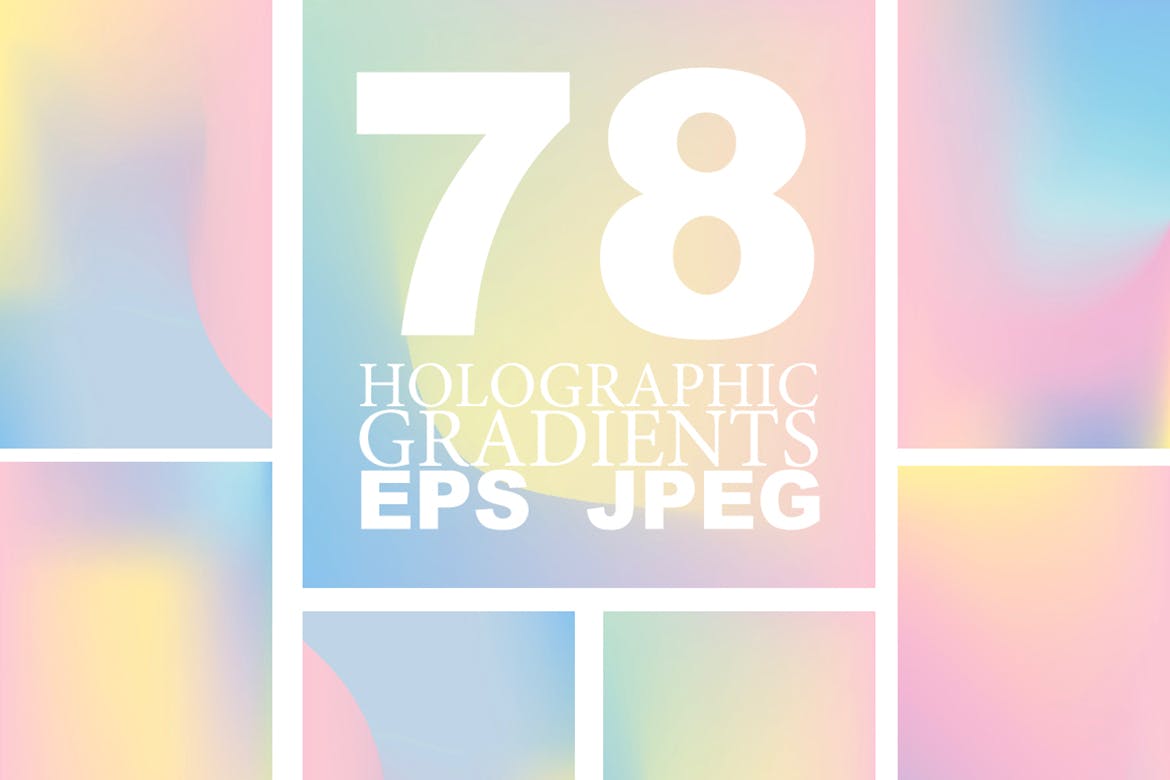 CONTENTS
A
Name of the project in charge
B
Completion of the work
C
Work Summary and Reflection
D
Next plan and goal
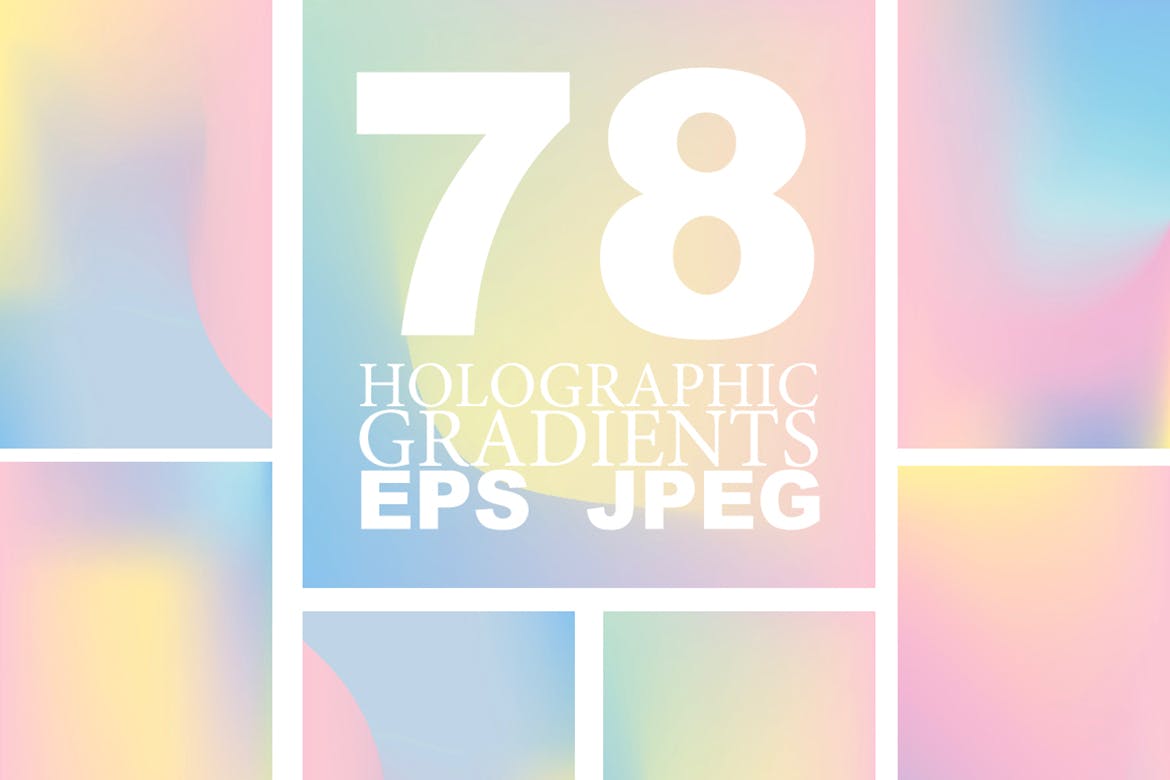 ONE
Name of the project in charge
Please replace the text content, modify the text content, or copy your content directly to this. Please replace the text content, modify the text content, or copy your content directly to this.
Add title information
Please replace the text
Please replace the text
Click to add the relevant title text, click to add the relevant title text, click to add the relevant title text, click to add the relevant title text.
Click to add the relevant title text, click to add the relevant title text, click to add the relevant title text, click to add the relevant title text.
01
02
Please replace the text
Please replace the text
Click to add the relevant title text, click to add the relevant title text, click to add the relevant title text, click to add the relevant title text.
Click to add the relevant title text, click to add the relevant title text, click to add the relevant title text, click to add the relevant title text.
Add title information
1
Add a title
After you hit your content here, or by copying your text, choose paste in this box and choose to keep only the text.
Add a title
2
After you hit your content here, or by copying your text, choose paste in this box and choose to keep only the text.
3
Add a title
After you hit your content here, or by copying your text, choose paste in this box and choose to keep only the text.
Add a title
4
After you hit your content here, or by copying your text, choose paste in this box and choose to keep only the text.
Add title information
Add a title
Add a title
Add a detailed text description here, suggesting that it is relevant to the title and conforms to the overall language style.
Add a detailed text description here, suggesting that it is relevant to the title and conforms to the overall language style.
01
02
04
03
Add a title
Add a detailed text description here, suggesting that it is relevant to the title and conforms to the overall language style.
Add a title
Add a detailed text description here, suggesting that it is relevant to the title and conforms to the overall language style.
Add title information
Add title text
Add title text
Please replace the text content, modify the text content, or copy your content directly to this.
Please replace the text content, modify the text content, or copy your content directly to this.
2013
2017
01
02
03
04
05
2015
2019
2011
Add title text
Add title text
Add title text
Please replace the text content, modify the text content, or copy your content directly to this.
Please replace the text content, modify the text content, or copy your content directly to this.
Please replace the text content, modify the text content, or copy your content directly to this.
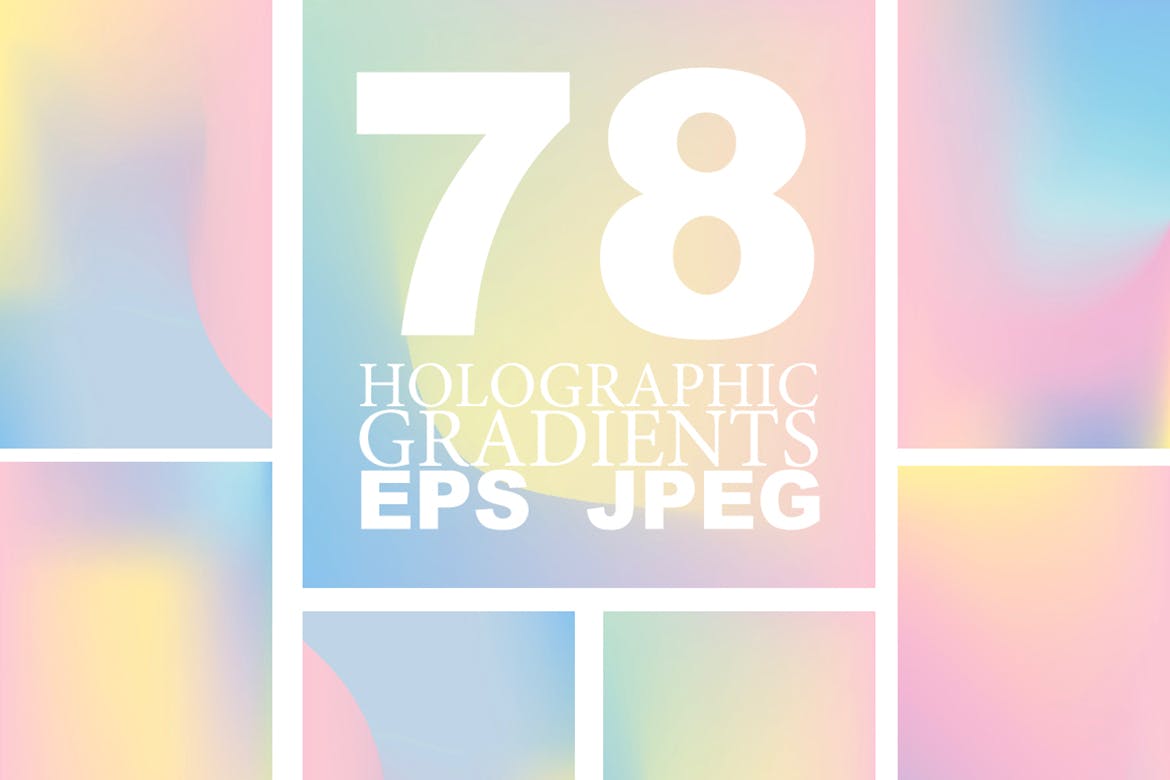 TWO
Completion of the work
Please replace the text content, modify the text content, or copy your content directly to this. Please replace the text content, modify the text content, or copy your content directly to this.
Add title information
Add a title
Add a title
After you hit your content here, or by copying your text, choose paste in this box and choose to keep only the text.
After you hit your content here, or by copying your text, choose paste in this box and choose to keep only the text.
Add a title
Add a title
After you hit your content here, or by copying your text, choose paste in this box and choose to keep only the text.
After you hit your content here, or by copying your text, choose paste in this box and choose to keep only the text.
Add a title
Add a title
After you hit your content here, or by copying your text, choose paste in this box and choose to keep only the text.
After you hit your content here, or by copying your text, choose paste in this box and choose to keep only the text.
Add title information
49%
60%
70%
Click to enter text messages
Click to enter text messages
Click to enter text messages
Click on the text message Click to enter the text message
Click on the text message Click to enter the text message
Click on the text message Click to enter the text message
Click on the text message Click to enter the text message
Click on the text message Click to enter the text message
Click on the text message Click to enter the text message
Add title information
1
After you hit your content here, or by copying your text, choose paste in this box and choose to keep only the text. Your content is called here。 After you hit your content here, or by copying your text, choose paste in this box and choose to keep only the text. Your content is hit here.
Click to add a title
2
Please replace the text content, click to add the relevant title text, modify the text content, you can also directly copy your content to this.
3
Please replace the text content, click to add the relevant title text, modify the text content, you can also directly copy your content to this.
Please replace the text content, click to add the relevant title text, modify the text content, you can also directly copy your content to this.
Add title information
Click to enter text messages
Click to enter text messages
Click to enter text messages  
Click to enter text messages
Click to enter text messages  
Click to enter text messages
Click to enter text messages  
Click to enter text messages
Click to enter text messages  
Click to enter text messages
Click to enter text messages  
Click to enter text messages
Click to enter text messages  
Click to enter text messages
Click to enter text messages  
Click to enter text messages
Click to enter text messages  
Click to enter text messages
Click to enter text messages
Click to enter text messages
Add title information
Enter text messages
Enter text messages
2015
Click to enter text messages  
Click on the input text message Click to enter the text message  
Click to enter text messages
Second
Quarter
Click to enter text messages  
Click on the input text message Click to enter the text message  
Click to enter text messages
Fourth
Quarter
Enter text messages
Third
Quarter
Enter text messages
Click to enter text messages  
Click on the input text message Click to enter the text message  
Click to enter text messages
First
Quarter
Click to enter text messages  
Click on the input text message Click to enter the text message  
Click to enter text messages
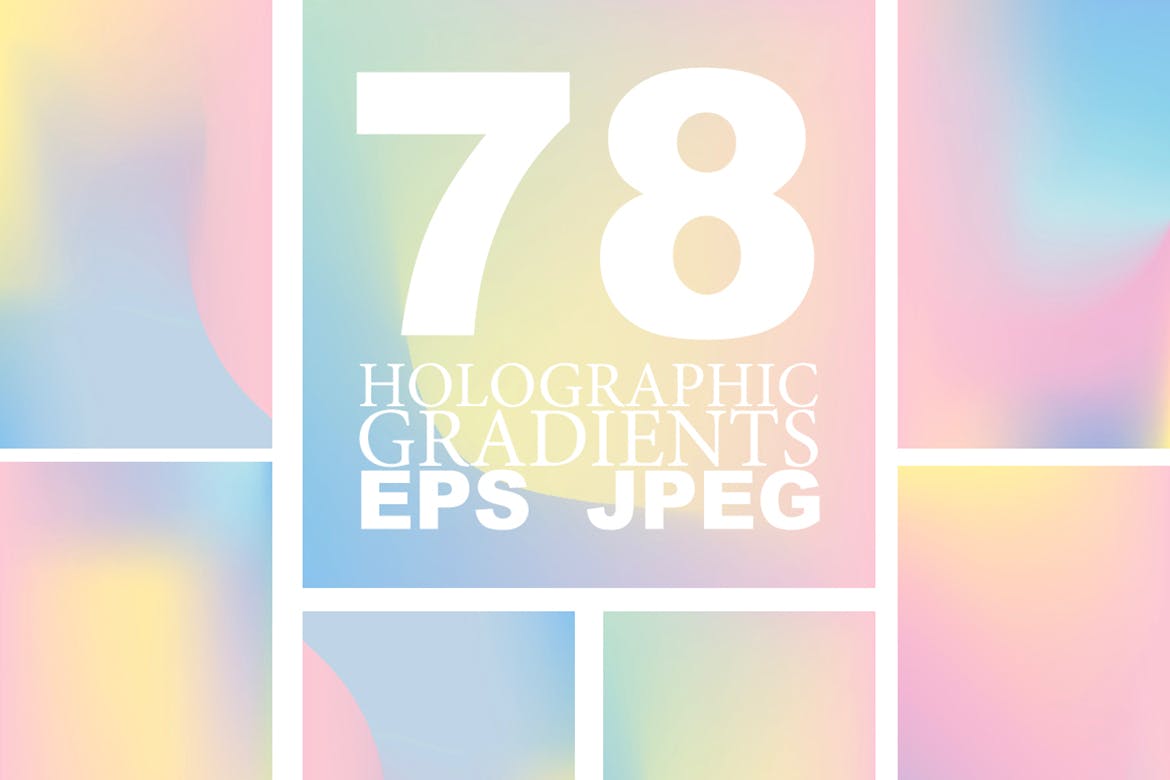 THREE
Work Summary and Reflection
Please replace the text content, modify the text content, or copy your content directly to this. Please replace the text content, modify the text content, or copy your content directly to this.
50%
50%
50%
50%
50%
50%
Add title information
Please replace the text
Please replace the text
Please replace the text
Click to add the relevant title text, click to add the relevant title text, click to add the relevant title text, click to add the relevant title text
Click to add the relevant title text, click to add the relevant title text, click to add the relevant title text, click to add the relevant title text
Click to add the relevant title text, click to add the relevant title text, click to add the relevant title text, click to add the relevant title text
Add title information
Click to enter text messages
Click to enter text messages
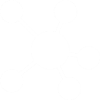 Click to enter text messages  
Click to enter text messages
Click to enter text messages  
Click to enter text messages
Click to enter text messages  
Click to enter text messages
Click to enter text messages  
Click to enter text messages
Click to enter text messages  
Click to enter text messages
Click to enter text messages  
Click to enter text messages
Click to enter text messages  
Click to enter text messages
Click to enter text messages  
Click to enter text messages
Click to enter text messages  
Click to enter text messages
Click to enter text messages  
Click to enter text messages
Click to enter text messages  
Click to enter text messages
Click to enter text messages  
Click to enter text messages
Click to enter text messages
Click to enter text messages
Click to enter text messages
Click to enter text messages
Add title information
A
Click to enter text messages
1
Click on the text message Click to enter the text message
Click on the text message Click to enter the text message
2
3
Click to enter text messages
Click on the text message Click to enter the text message
Click on the text message Click to enter the text message
Click to enter text messages
Click on the text message Click to enter the text message
Click on the text message Click to enter the text message
Add title information
Method1
Click to enter text messages  
Click to enter text messages
Bottleneck one
Enter your text message Enter your text message Enter your text message
Method2
Click to enter text messages  
Click to enter text messages
Bottleneck TWO
Enter your text message Enter your text message Enter your text message
Method3
Click to enter text messages  
Click to enter text messages
Bottleneck three
Enter your text message Enter your text message Enter your text message
Method4
Click to enter text messages  
Click to enter text messages
Add title information
Click to replace text
Please replace the text content, click to add the relevant title text, modify the text content, you can also directly copy your content to this. Please replace the text content, click to add the relevant title text, modify the text content, you can also directly copy your content to this.
Click to replace text
Please replace the text content, click to add the relevant title text, modify the text content, you can also directly copy your content to this. Please replace the text content, click to add the relevant title text, modify the text content, you can also directly copy your content to this.
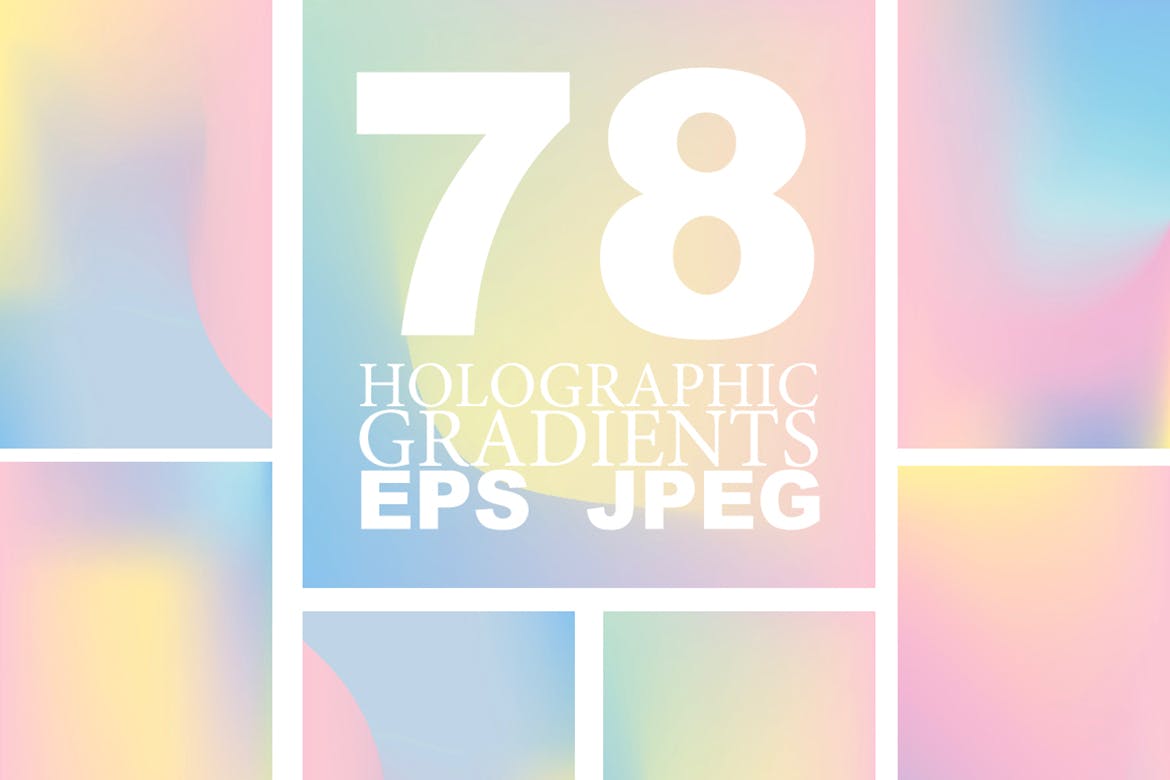 FOUR
Next plan and goal
Please replace the text content, modify the text content, or copy your content directly to this. Please replace the text content, modify the text content, or copy your content directly to this.
Please replace the text
Please replace the text
Please replace the text
Please replace the text
Please replace the text content, click to add the relevant title text, modify the text content, you can also directly copy your content to this.
Please replace the text content, click to add the relevant title text, modify the text content, you can also directly copy your content to this.
Please replace the text content, click to add the relevant title text, modify the text content, you can also directly copy your content to this.
Please replace the text content, click to add the relevant title text, modify the text content, you can also directly copy your content to this.
Click to replace text
Click to replace text
Click to replace text
Click to replace text
Please replace the text content, click to add the relevant title text, modify the text content, you can also directly copy your content to this. Please replace the text content, click to add the relevant title text, modify the text content, you can also directly copy your content to this.
Please replace the text
Please replace the text
Click to add the relevant title text, click to add the relevant title text, click to add the relevant title text, click to add the relevant title text
Click to add the relevant title text, click to add the relevant title text, click to add the relevant title text, click to add the relevant title text
Please replace the text
Please replace the text
Click to add the relevant title text, click to add the relevant title text, click to add the relevant title text, click to add the relevant title text
Click to add the relevant title text, click to add the relevant title text, click to add the relevant title text, click to add the relevant title text
Click on the text message Click to enter the text message
Click on the text message Click to enter the text message
Click to enter text messages
Click on the text message Click to enter the text message
Click on the text message Click to enter the text message
Click to enter text messages
Click to enter text messages
Click on the text message Click to enter the text message
Click on the text message Click to enter the text message
Click to enter text messages
Click on the text message Click to enter the text message
Click on the text message Click to enter the text message
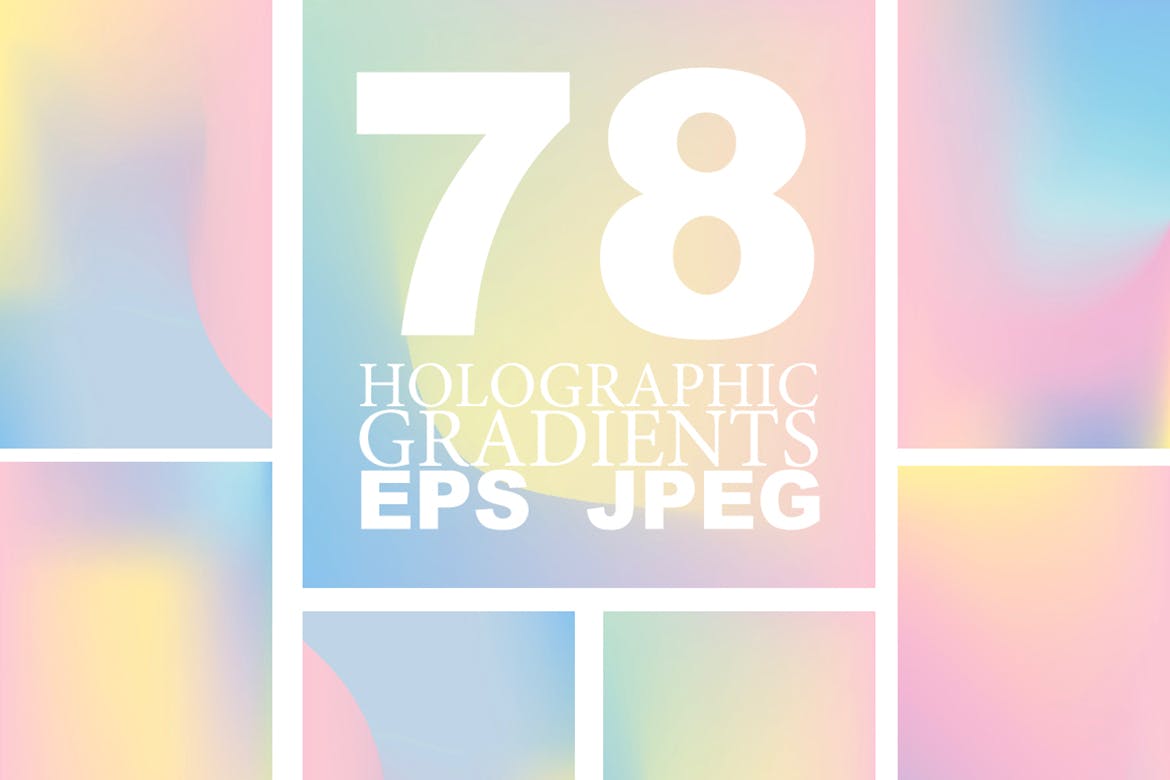 Thank you
Demonstrate: